GiẢI TÍCH 12
BÀI 4
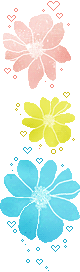 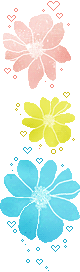 ĐƯỜNG TIỆM CẬN
KIỂM TRA BÀI CŨ
Tính các giới hạn sau:
Ta xét đồ thị (C) của hàm số
Điểm M(x; y) thuộc (C)
Khoảng cách từ điểm M đến đường thẳng y = 2 là MH
y
dần đến 0 khi M chuyển động trên (C) đi ra xa vô tận  về  phía trái
2
H
M
O
x
Ta gọi  y = 2 là  tiệm cận ngang
của đồ thị hàm số                   ( khi x )
Ta xét đồ thị (C) của hàm số
Điểm M(x; y) thuộc (C)
y
Khoảng cách từ điểm M  đến đường thẳng y = 2 là MH
dần đến 0 khi M chuyển động trên (C) đi ra xa vô tận  về  phía phải
M
2
O
H
x
Ta gọi  y = 2 là  tiệm cận ngang
   của đồ thị hàm số                   ( khi x +)
Tiết 9. ĐƯỜNG TIỆM CẬN
1. Đường tiệm cận ngang
Định nghĩa
Cho hàm số                 xác định trên một khoảng vô hạn( là khoảng dạng              ,              hoặc                ). Đường thẳng 
            gọi là đường tiệm cận ngang của đồ thị hàm số               nếu ít nhất một trong các điều kiện sau được thỏa mãn
y
y
y0
y0
x
x
O
O
Khi  x  
Khi  x  +
Đường thẳng             là tiệm cận ngang của đồ thị hàm số
Ví dụ 1: Tìm đường TCN của đồ thị các hàm số sau:
TCN
TCN
không có TCN
không có TCN
Ta xét đồ thị (C) của hàm số
Có
y
Điểm              thuộc (C)
Khoảng cách từ điểm N   đến đường thẳng            là  NK= |x|
dần đến 0 khi N chuyển động trên (C) đi ra xa vô tận  về  phía dưới
x
O
N
K
Ta gọi            là  tiệm cận đứng
của đồ thị hàm số                   (khi x 0-)
Ta xét đồ thị (C) của hàm số
Có
y
Điểm              thuộc (C)
Khoảng cách từ điểm N  đến đường thẳng           là  NK
N
K
x
dần đến 0 khi N chuyển động trên (C) đi ra xa vô tận về  phía trên.
O
Ta gọi            là  tiệm cận đứng
của đồ thị hàm số                    ( khi x 0+)
2. Đường tiệm cận đứng
Định nghĩa
Đường thẳng             được gọi là đường tiệm cận đứng
    (hay tiệm cận đứng) của đồ thị hàm  số                nếu ít 
     nhất một trong các điều kiện sau được thỏa mãn
2. Đường tiệm cận đứng
Định nghĩa
Đường thẳng             được gọi là đường tiệm cận đứng
    (hay tiệm cận đứng) của đồ thị hàm  số                nếu ít 
     nhất một trong các điều kiện sau được thỏa mãn
Ta có             là  tiệm cận đứng của đồ thị hàm số
2. Đường tiệm cận đứng
Định nghĩa
Đường thẳng             được gọi là đường tiệm cận đứng
    (hay tiệm cận đứng) của đồ thị hàm  số                nếu ít 
     nhất một trong các điều kiện sau được thỏa mãn
Phương pháp tìm tiệm cận đứng của đồ thị hàm số
B1. Tìm giá trị         làm cho mẫu số bằng 0
B2. Tìm giới hạn
B3. Kết luận
Tìm đường tiệm cận đứng của đồ thị mỗi hàm số sau:
Ví dụ 2:
1. Ta có:
Vậy TCĐ:
2. không có TCĐ
vì mẫu số = 0 vô nghiệm
TCĐ:
Tìm đường tiệm cận đứng của đồ thị mỗi hàm số sau:
Ví dụ 2:
TCĐ :
TCĐ :
TCĐ:
xác định trên           , liên tục trên
Ví dụ 3:
Cho hàm số
mỗi khoảng xác định và có bảng biến thiên như hình dưới đây. 
Hỏi đồ thị hàm số đã cho có bao nhiêu đường tiệm cận?
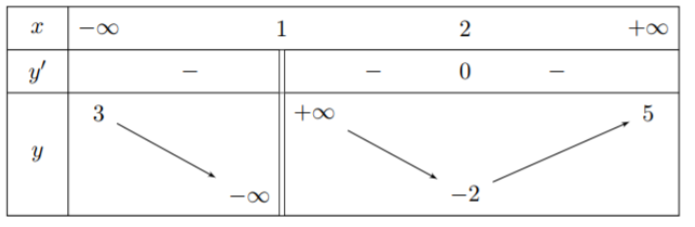 là TCN của đồ thị hàm số.
Hàm số không xác định tại          và
là TCĐ của đồ thị hàm số.
xác định trên           , liên tục trên
Ví dụ 3:
Cho hàm số
mỗi khoảng xác định và có bảng biến thiên như hình dưới đây. 
Hỏi đồ thị hàm số đã cho có bao nhiêu đường tiệm cận?
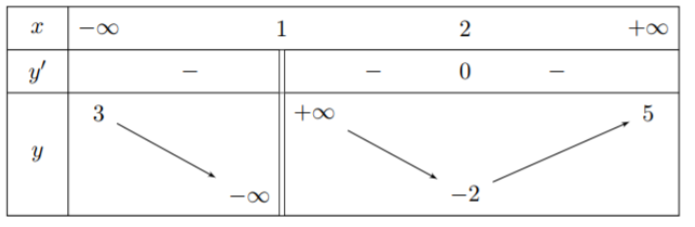 H1. Hỏi đồ thị hàm số                       có bao nhiêu đường tiệm cận đứng?
H2. Tìm m để đồ thị hàm số                       có bốn đường tiệm cận?
* Phương pháp tìm tiệm cận ngang của đồ thị hàm số
B1. Tìm tập xác định của hàm số
B2. Tìm giới hạn
* Phương pháp tìm tiệm cận đứng của đồ thị hàm số
B1. Tìm giá trị         làm cho mẫu số bằng 0
B2. Tìm giới hạn
B3. Kết luận
Ví dụ 4: Chọn đáp án đúng
Câu 1: 
Tiệm cận đứng của đồ thị hàm số                 là  

 A.  	             B. 	              C.           	   D.
Câu 2: Đồ thị hàm số
có đường tiệm cận ngang là
D.
A.
C.
B.
Câu 3: Số đường tiệm cận (TCĐ và TCN) 
của đồ thị hàm số                                là
A. 1.                   B. 2.                C. 3.              D. 4.
Câu 4: Số đường tiệm cận của đồ thị hàm số                            là
A. 2.                   B. 0.                  C.3.                     D.1.
Câu 5 (THPT QG 2018): 
  Số tiệm cận đứng của đồ thị hàm số                           là
A. 3.                      B. 2.                        C. 1.                   D. 0.
Câu 6: Đồ thị hàm số nào sau đây có đường tiệm cận đứng?
Câu 7: Đồ thị hàm số                                       có đường  tiệm
cận ngang là
A.
B.
D.
C.
Câu 8: Cho hàm số bậc ba
có đồ thị như hình vẽ bên. Hỏi đồ thị hàm số
có bao nhiêu TCĐ?
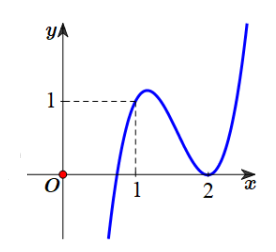 A. 5.         B. 3.        C. 6.       D. 4.
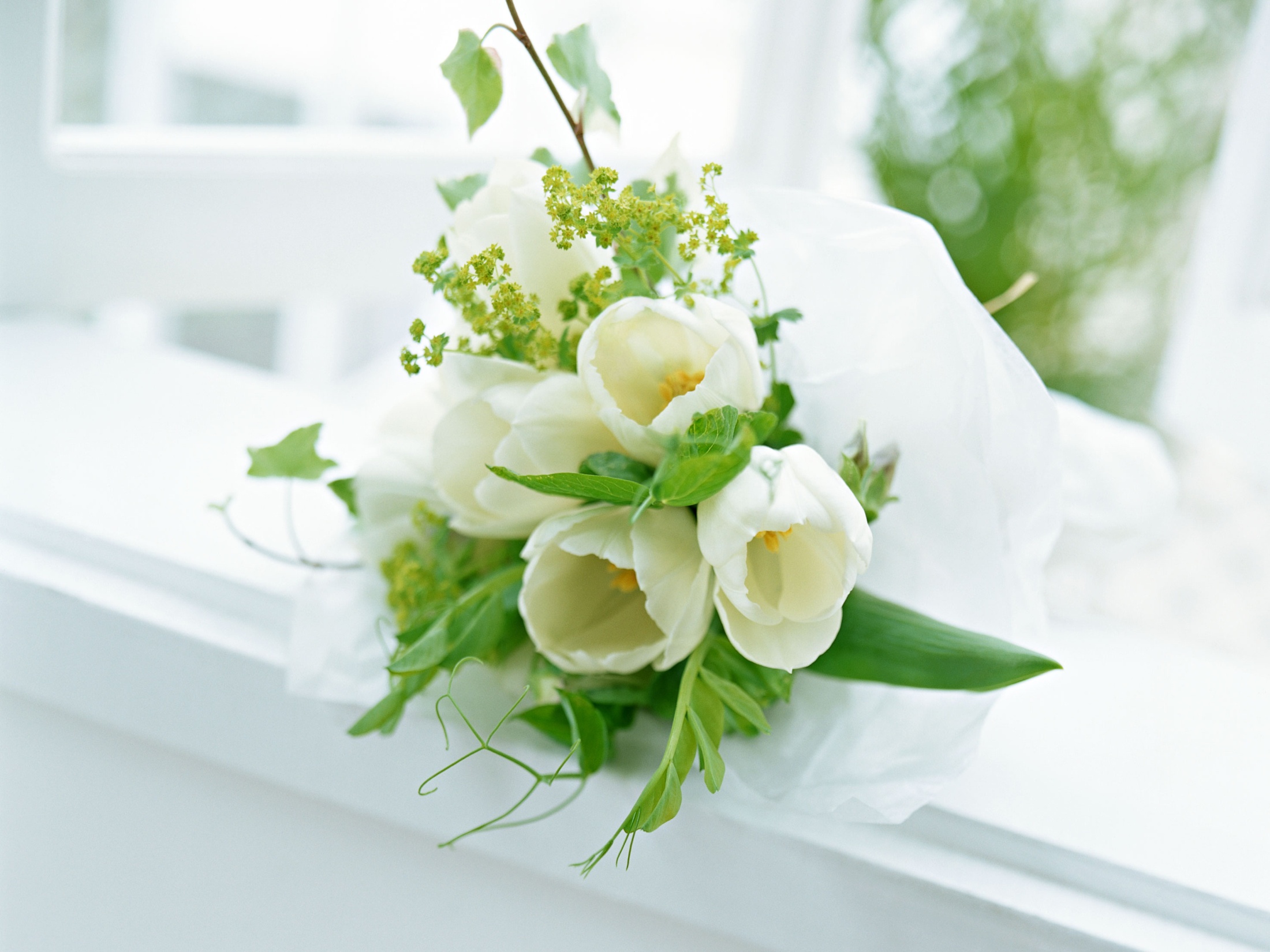 S
A
D
B
C
Ví dụ:  Cho hình chóp S.ABCD có đáy ABCD là hình vuông, SA vuông góc với mặt phẳng (ABCD).
KÝnh chóc quý ThÇy C« vµ c¸c em lu«n m¹nh kháe,
 d¹y tèt, häc tèt!
Câu 3.  Chứng minh rằng :
     SC vuông góc với BD.
b.  SD vuông góc với CD.
a.
K
Câu 4.  Với AB=a,SA=a6 hãy tính góc giữa:
đt SC và mp (ABCD);
đt SC và mp (SAB);
đt SB và mp (SAC);
O
d.   đt AC và mp (SBC).
Gi¸o viªn: VŨ THỊ LOAN
là tiệm cận đứng của đồ thị hàm số
.
y
y
.
x0
x
x0
O
x
O
y
y
O
x0
x
x0
x
O